Синдром Эмоционального выгорания
Как не сгореть на работе?
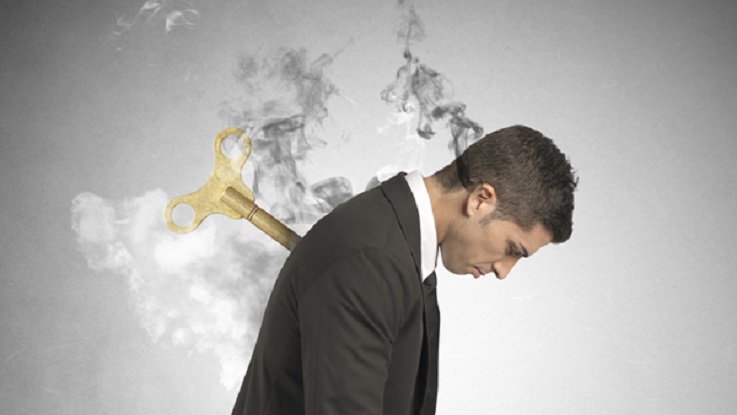 Педагог
Порог чувствительности
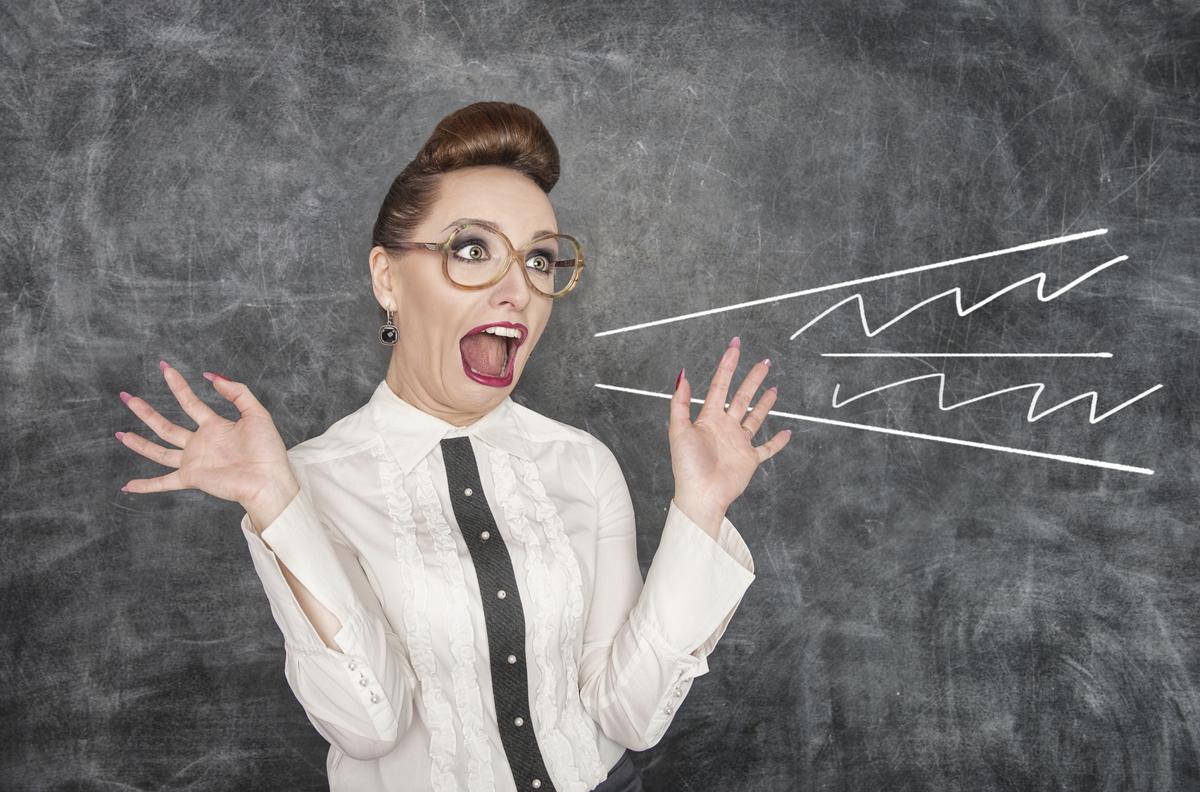 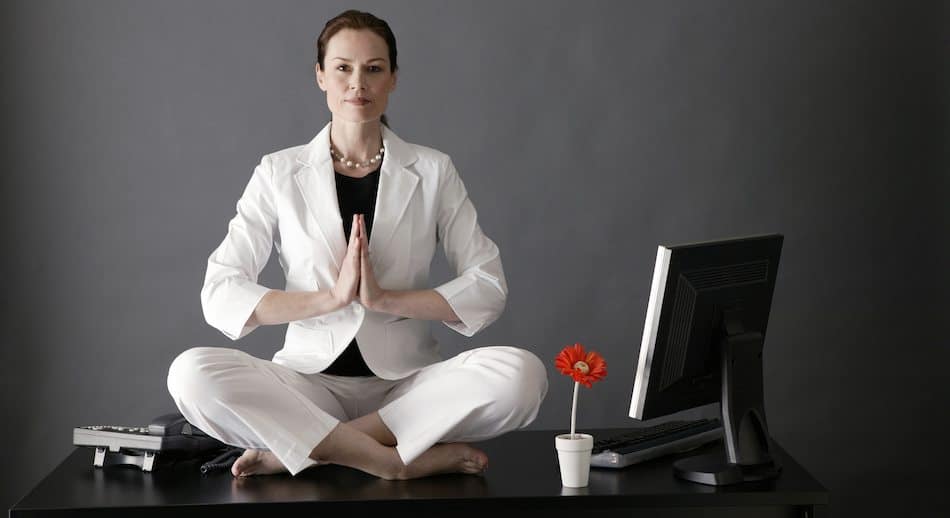 СЭВ
Синдром эмоционального выгорания (СЭВ) – патологический процесс, который характеризуется эмоциональным, психическим и физическим истощением организма, в основном возникающим в трудовой сфере, но и проблемы личностного характера не исключены.
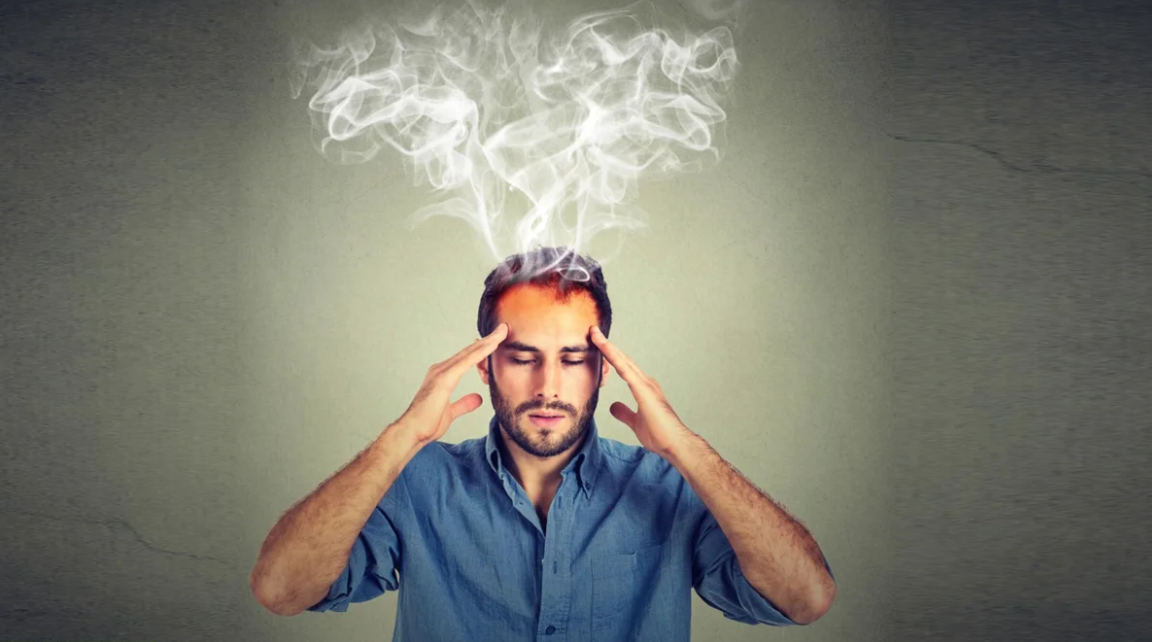 Факторы риска
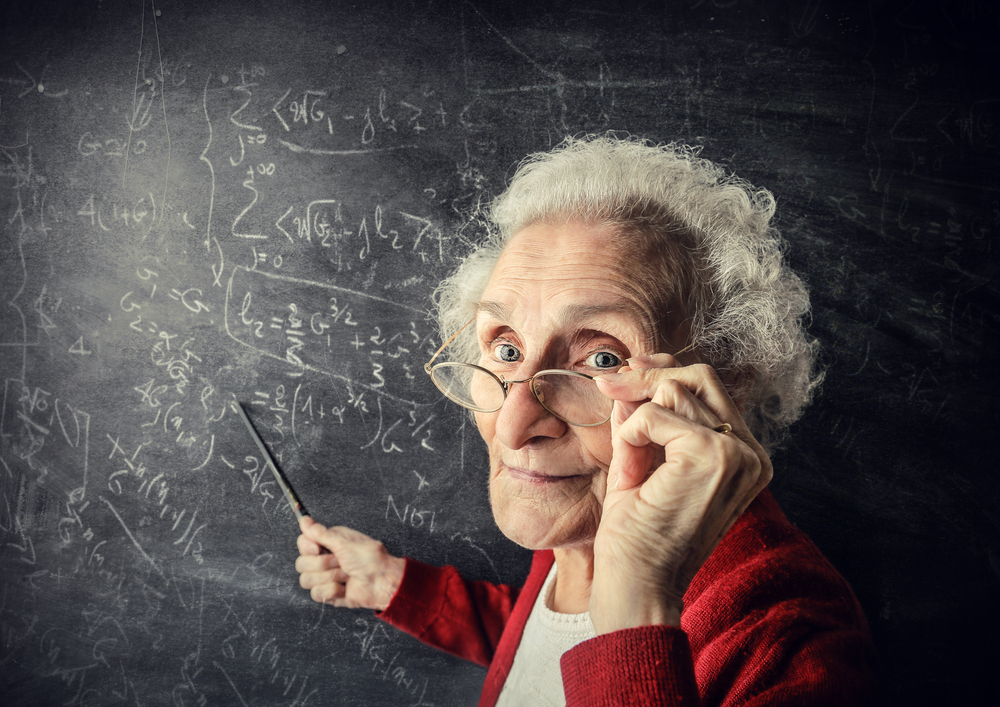 Признаки появления СЭВ
1. Стадия эмоционального истощения
«ничего я не хочу», «все одно и то же, ничего интересного», «как я ото всего устала, надоело все» и т.п.
2. Стадия деперсонализации
«им ничего не надо, а мне больше их надо?», «неблагодарные, столько сил на них трачу, и все без толку», «ученики сейчас глупые, но хитрые» и т.д.
3. Редукция личностных достижений
«ничего не получается», «эта профессия – не моя, а что мое?.. не знаю…», «быстрее бы день в школе прошел», «какой смысл в моей работе – не знаю, они и без физики будут больше нас зарабатывать, а мы просто дураки».
Влияние СЭВ
Физические изменения
Эмоциональные изменения
Поведенческие симптомы
Интеллектуальное состояние
Как бороться с СЭВ ?
Профилактические действия
краткосрочные и долгосрочные цели
Тайм- аут 
навыками саморегуляции 
профессиональное развитие и самосовершенствование 
уход от ненужной конкуренции 
эмоционально-личностное общение 
поддержание хорошей физической формы 
умение рассчитывать и обдуманно распределять свои нагрузки
возможность переключаться с одного вида деятельности на другой
Положительные эмоции
Спасибо за внимание!